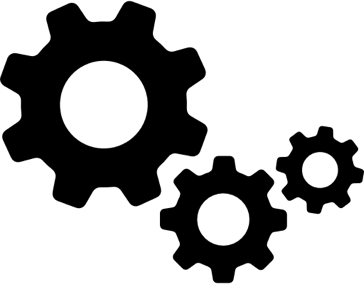 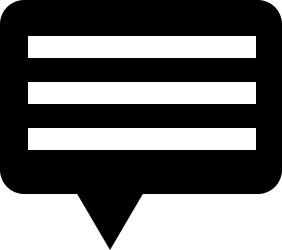 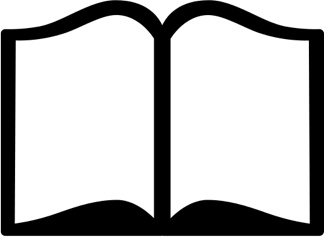 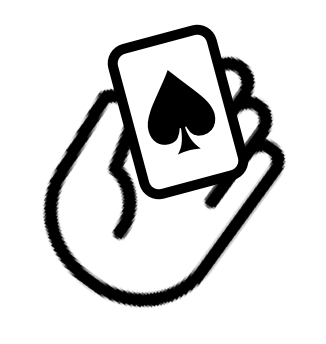 METTRE SUR PIED
Un programme pour les jeunes
S’ORGANISER POUR
LE SUCCÈS
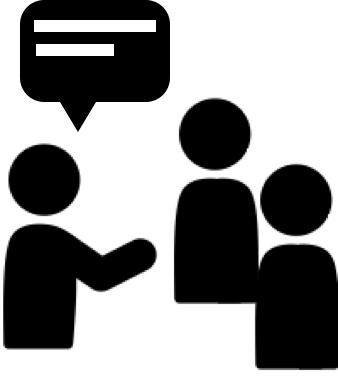 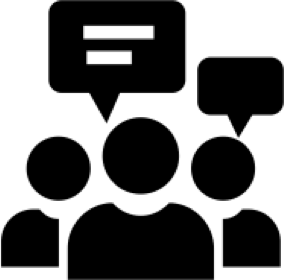 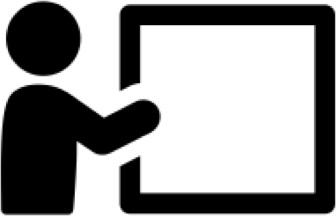 Patty Tucker
October 2023
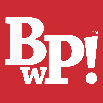 [Speaker Notes: Presentation slide for courses, classes, lectures et al.]
N’OUBLIEZ JAMAIS QUE…
Jouer au bridge est censé être amusant.
Enseigner le bridge est AUSSI censé être amusant !
© 2021 Patty Tucker
[Speaker Notes: Beginning course details and/or books/materials needed for a class/project.]
Avant de commencer
Que voulez-vous accomplir ?
S’assurer que toutes les personnes impliquées ont le même objectif.  
Notre OBJECTIF était d’initier des milliers d’enfants au jeu et de leur donner les bases qui leur permettront de jouer tout au long de leur vie. 
Notre ESPOIR était que certains d’entre eux deviennent aussi captivés, intéressés et aiment le jeu autant que nous.
© 2021 Patty Tucker
© 2021 Patty Tucker
Avant de commencer
Assurez-vous que votre objectif est réaliste. Comprenez qu’il ne sera pas atteint dans une semaine, un mois ni même (peut-être) un an.  
La création de ces programmes prend du temps et ils n’atteindront leur plein potentiel que progressivement.
Soyez certain que vous aurez une série d’essais-erreurs et des crises de croissance.
© 2021 Patty Tucker
© 2021 Patty Tucker
Considérations organisationnelles
Organisation d’un programme :
Un lieu
Des bénévoles
Du matériel
Administration & Finances
Marketing
Des enseignants
© 2021 Patty Tucker
© 2021 Patty Tucker
Considérations organisationnelles
Lieux d’enseignement
Écoles
Églises
Centres de loisirs 
Bibliothèques 
Clubs de Bridge
Clubhouses 
Cours de quartier à un domicile (attention aux problèmes potentiels de responsabilité)
© 2021 Patty Tucker
© 2021 Patty Tucker
ÉCOLES CONTRE CLUBS
AVANTAGES ET INCONVÉNIENTS DES PROGRAMMES À L’ÉCOLE VS EN CLUBS
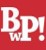 © 2021 Patty Tucker
Considérations organisationnelles
Autres considérations relatives à l’emplacement:
Où allez-vous :
Stocker du matériel ?
Tenir des réunions ?
Stocker des documents ?
Effectuer les tâches financières et administratives ?
© 2021 Patty Tucker
© 2021 Patty Tucker
Considérations organisationnelles
Quelle est votre base de bénévoles ? Vous aurez besoin de bénévoles pour :
Trouver, stocker et déplacer des fournitures pour les cours et les jeux
Organiser des collectes de fonds et/ou trouver de l’argent
Faire la promotion de vos cours
Construire des listes d’élèves, organiser des excursions
Aider les enseignants dans les salles de cours
Un million d’autres choses auxquelles vous n’avez pas pensé!
© 2021 Patty Tucker
© 2021 Patty Tucker
Considérations organisationnelles
Fournitures:
Matériel pédagogique – livres, cartes, tableaux, boîtes à enchères, tapis de table, porte-cartes
Snacks
Feuilles d’inscription avec coordonnées, informations parentales
© 2021 Patty Tucker
© 2021 Patty Tucker
Considérations organisationnelles
Administration:
Êtes-vous un organisme à but non lucratif ?  Quelles formalités juridiques doivent être remplies ?
Qui est responsable de déclarer vos revenus et vos dépenses ?
Qui paie vos professeurs ?  Qui commandes les fournitures ?  Qui est responsable des obligations contractuelles ?
© 2021 Patty Tucker
© 2021 Patty Tucker
Considérations organisationnelles
Finances
Allez-vous payer vos professeurs ?
Allez-vous payer un coordinateur ?
Qui paie les frais de déplacement ?
Qui paie les collations ?
Avez-vous besoin d’acheter des fournitures ?
Allez-vous faire payer vos élèves ?  Dans l’affirmative, que couvriront ces frais ?
© 2021 Patty Tucker
© 2021 Patty Tucker
Considérations organisationnelles
Marketing
Avez-vous un nom, un logo, un site web, un numéro de téléphone, une adresse email ?
Comment allez-vous faire connaître vos cours et/ou votre disponibilité ?
Qui prendra des photos ?  Créera des flyers ? Fera des affiches ?  
Qui créera et maintiendra votre site Web ?
Qui maintiendra votre base de données ? Comment allez-vous contacter les joueurs ?
© 2021 Patty Tucker
© 2021 Patty Tucker
Considérations organisationnelles
Enseignants
De quelle expérience ou de quelles références avez-vous besoin ?
Qui contrôle leur performance ?  
Exigez-vous que vos enseignants soient approuvés par un organisme gouvernemental ?
Enseignement en équipe ou un enseignant par classe ?
Avez-vous des bénévoles pour aider vos enseignants ?
Vos enseignants sont-ils payés ?  Avez-vous un contrat ?
© 2021 Patty Tucker
© 2021 Patty Tucker
RESSOURCES
Ne réinventez pas la roue !  Il existe plusieurs ressources pour vous aider dans votre programme jeunesse.  En voici quelques-unes que je connais:
Jump Start Bridge www.jumpstartbridge.org
ACBL www.acbl.org
Bridge Teachers for Youth  www.btfy.org
© 2021 Patty Tucker
Environ Patty Tucker
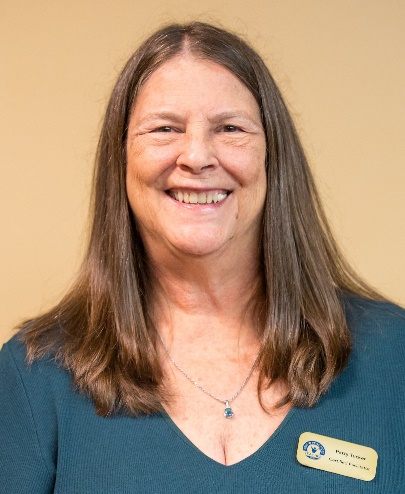 Président et fondateur de Atlanta Junior Bridge
ACBL Hall of Fame, Blackwood Award
ACBL Best Practices Certified Teacher/Trainer
ACBL Online Teacher Certification
American Bridge Teachers’ Association (ABTA) Maître enseignant et ancien président
ACBL Grand Life Master
ACBL Honorary Member 2016
ACBL Goodwill Member of the Year 2011
© 2021 Patty Tucker